ОГОРОД «У ТЕТУШКИ АРИНЫ»
И
ЦВЕТНИКИ «ЦВЕТИК-СЕМИЦВЕТИК»
Огород «У тетушки Арины»
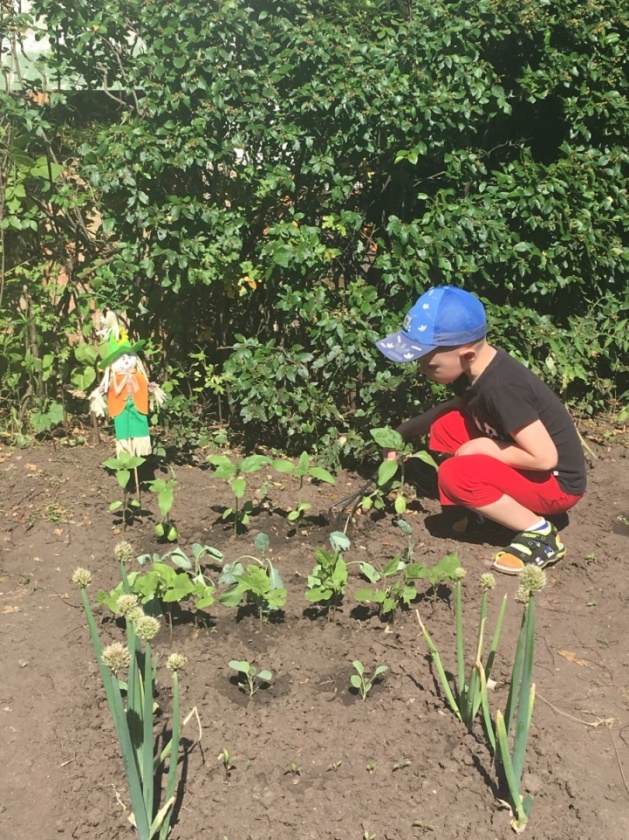 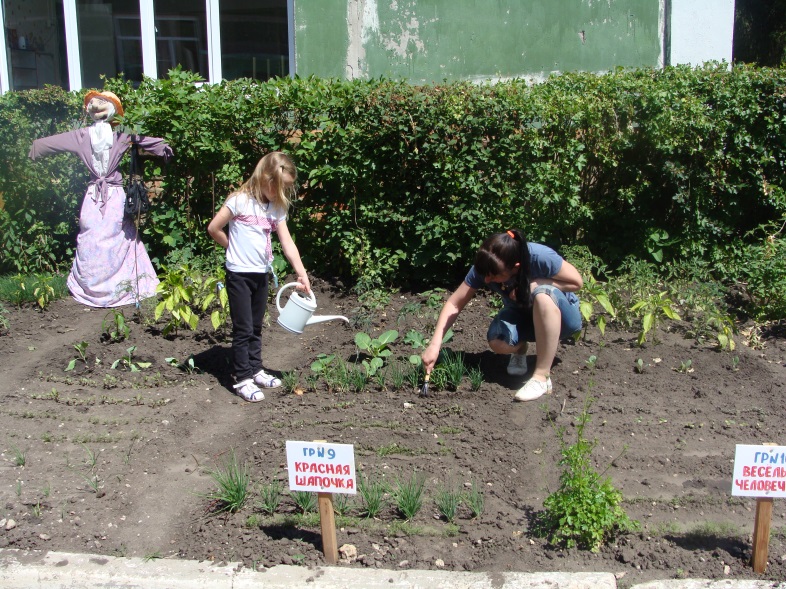 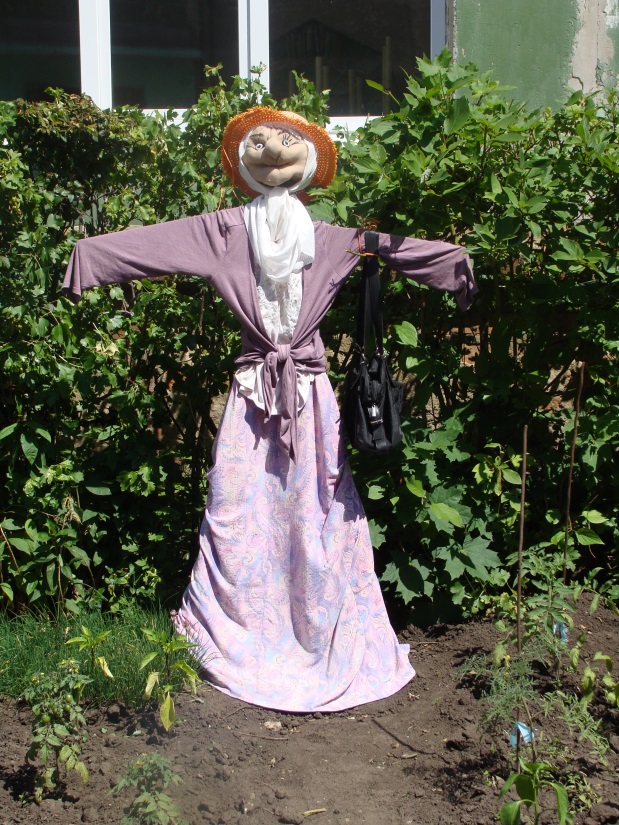 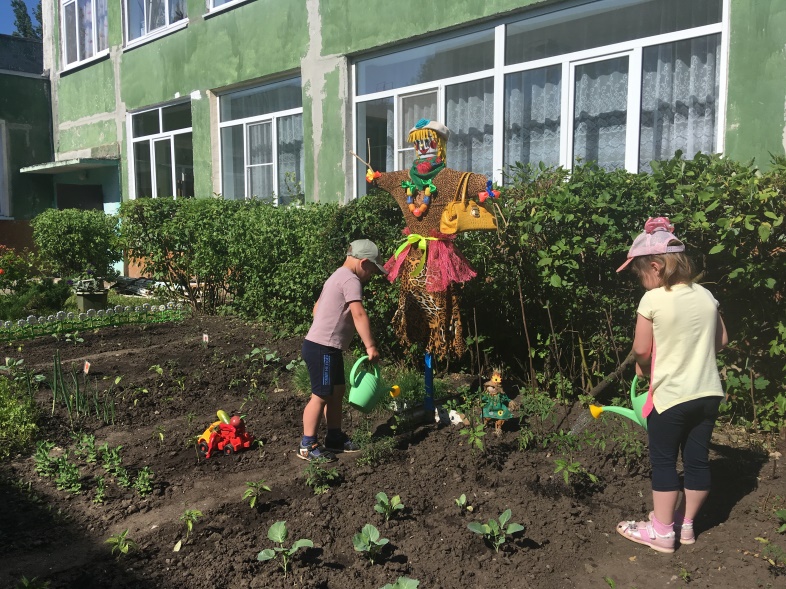 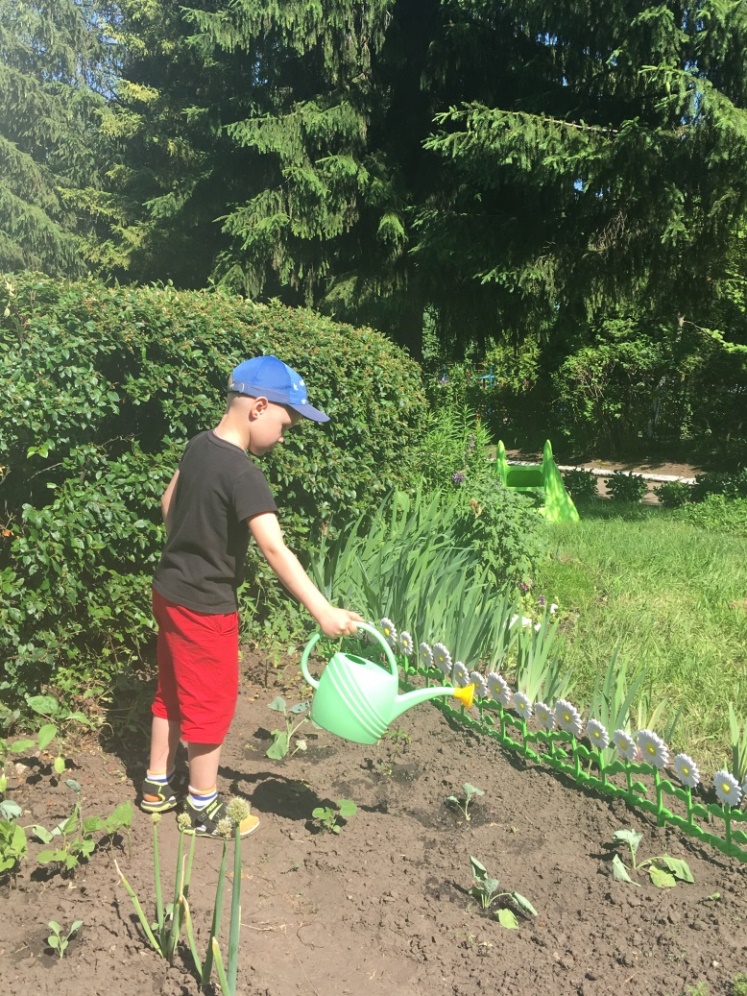 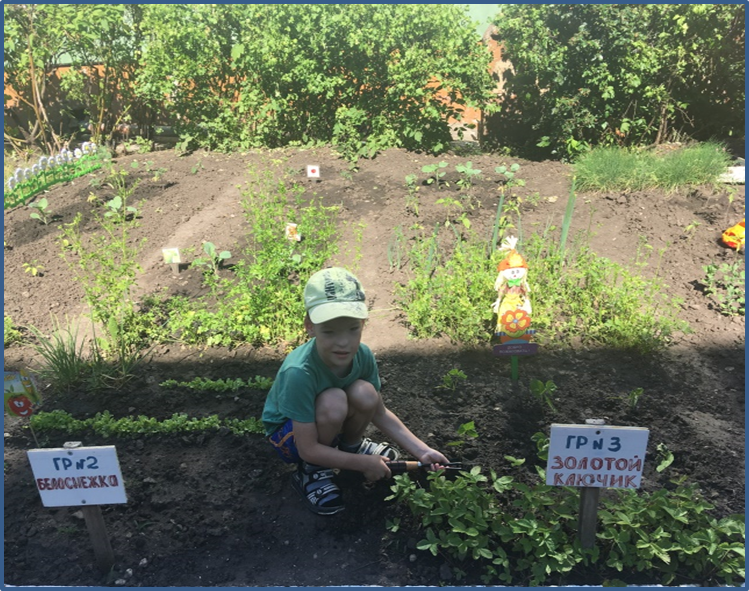 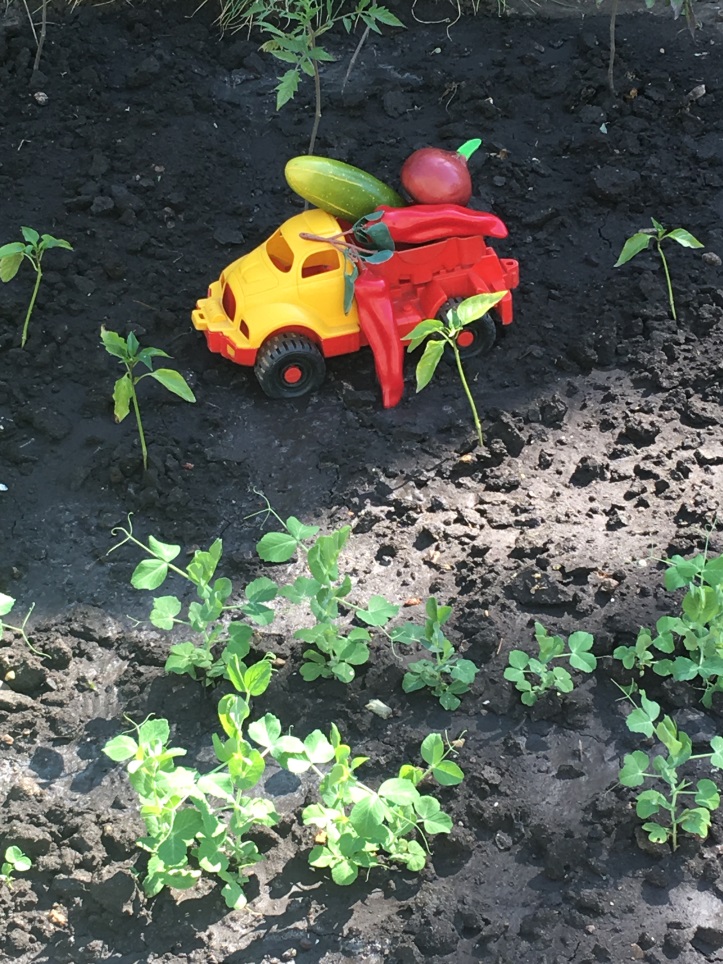 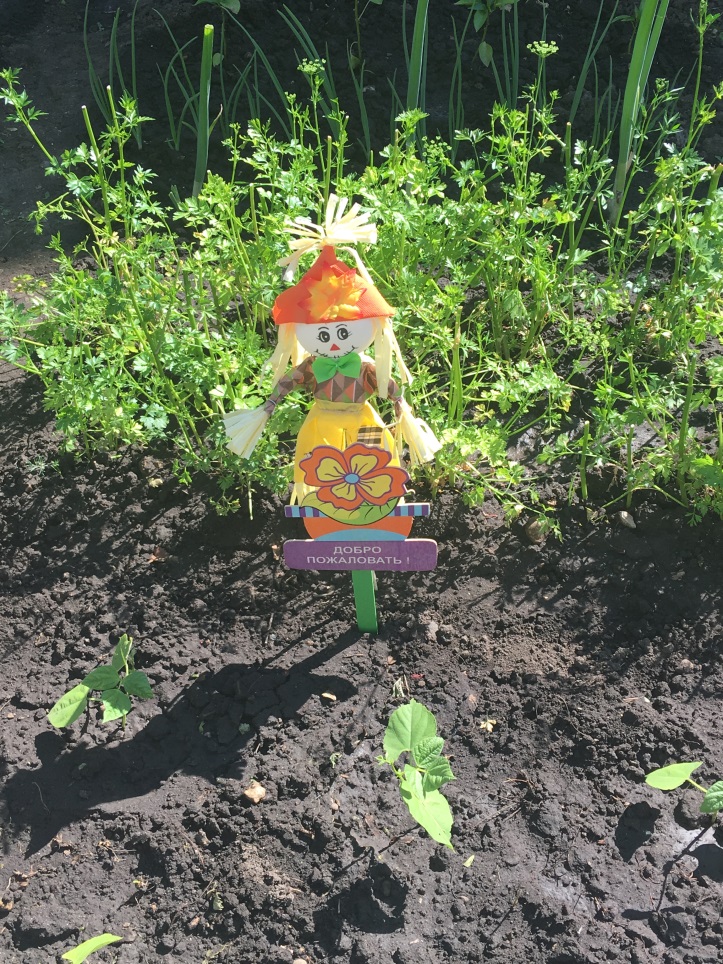 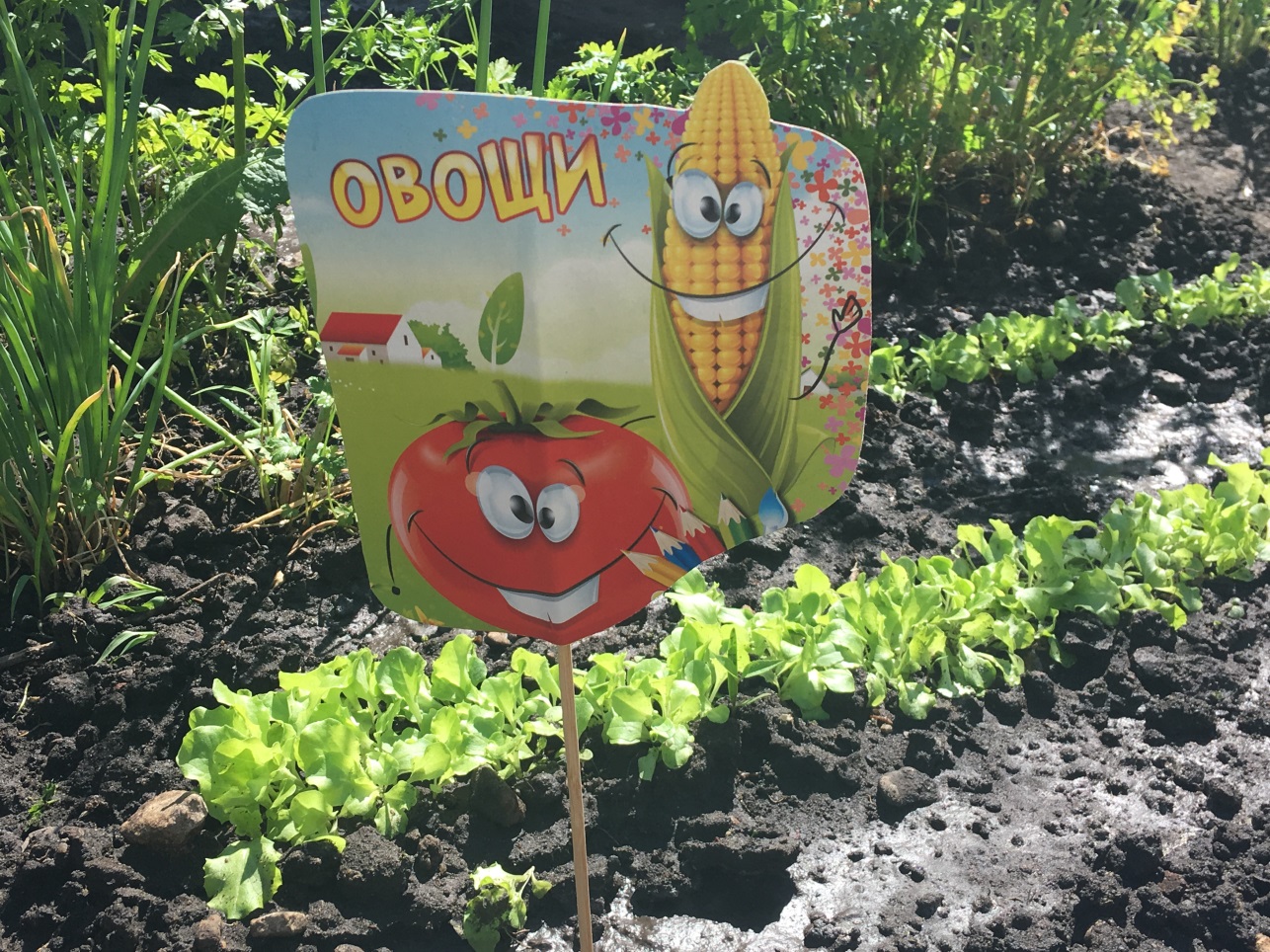 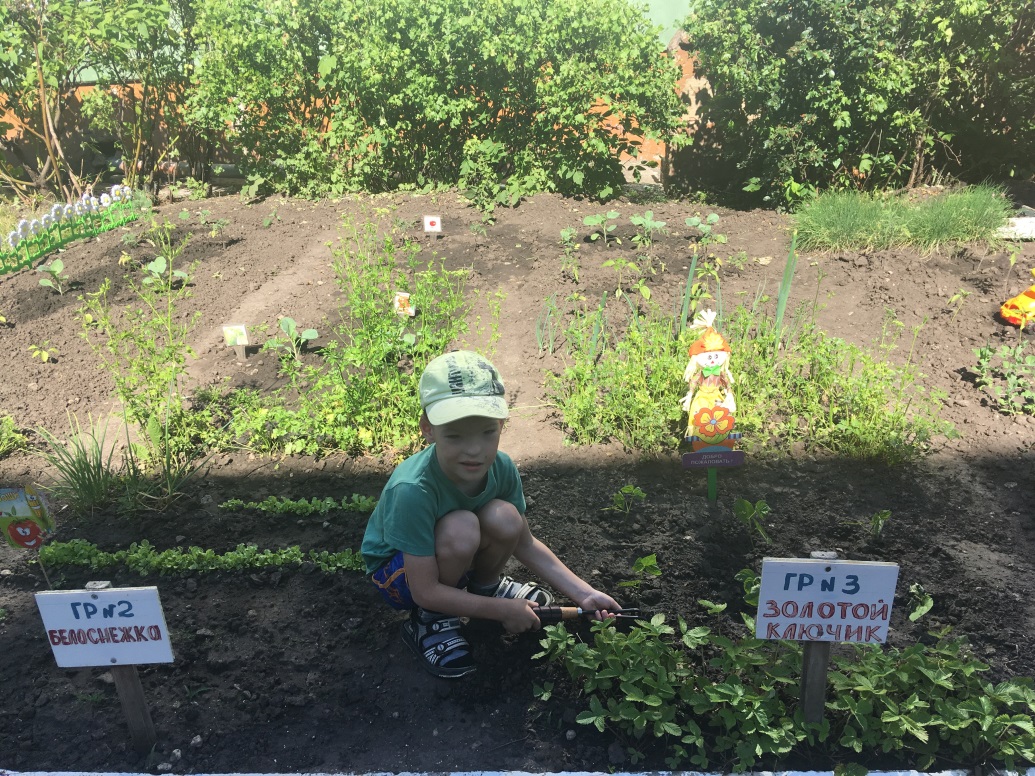 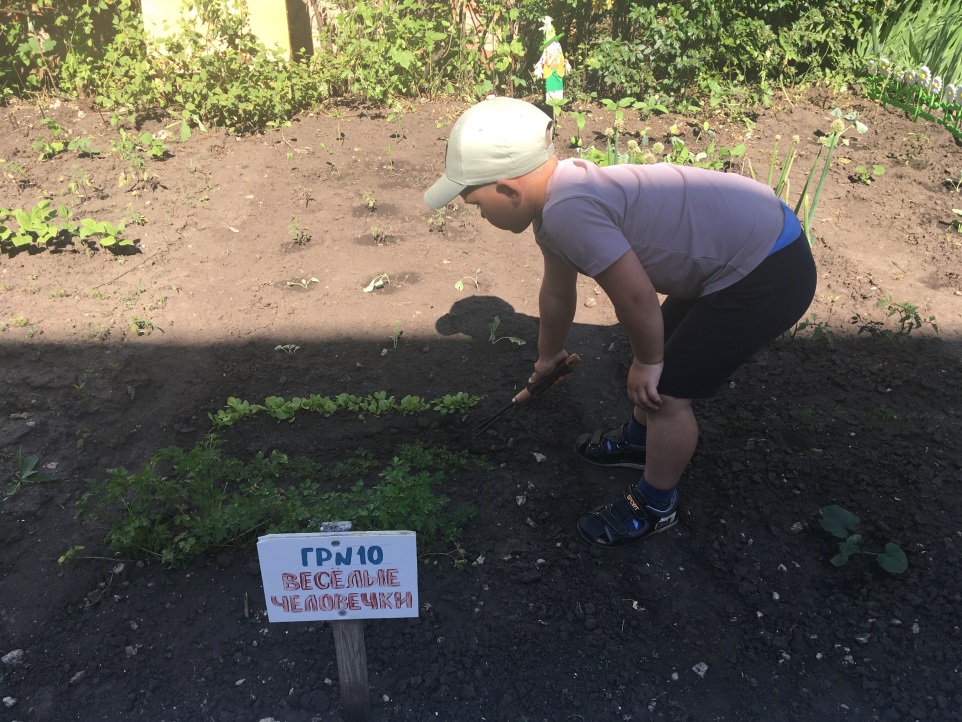 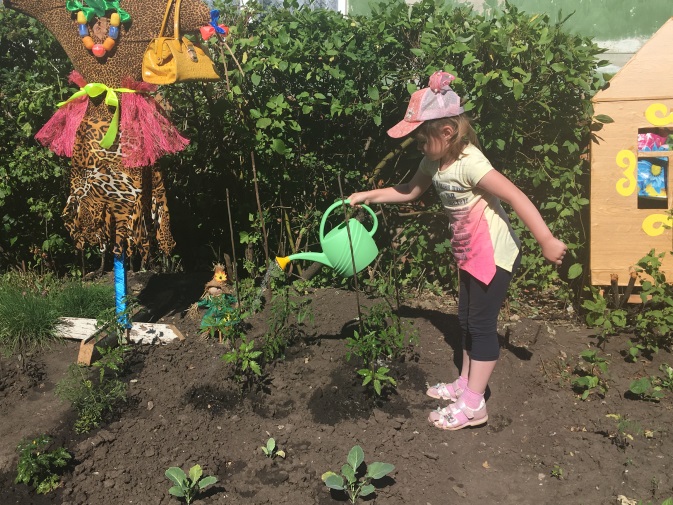 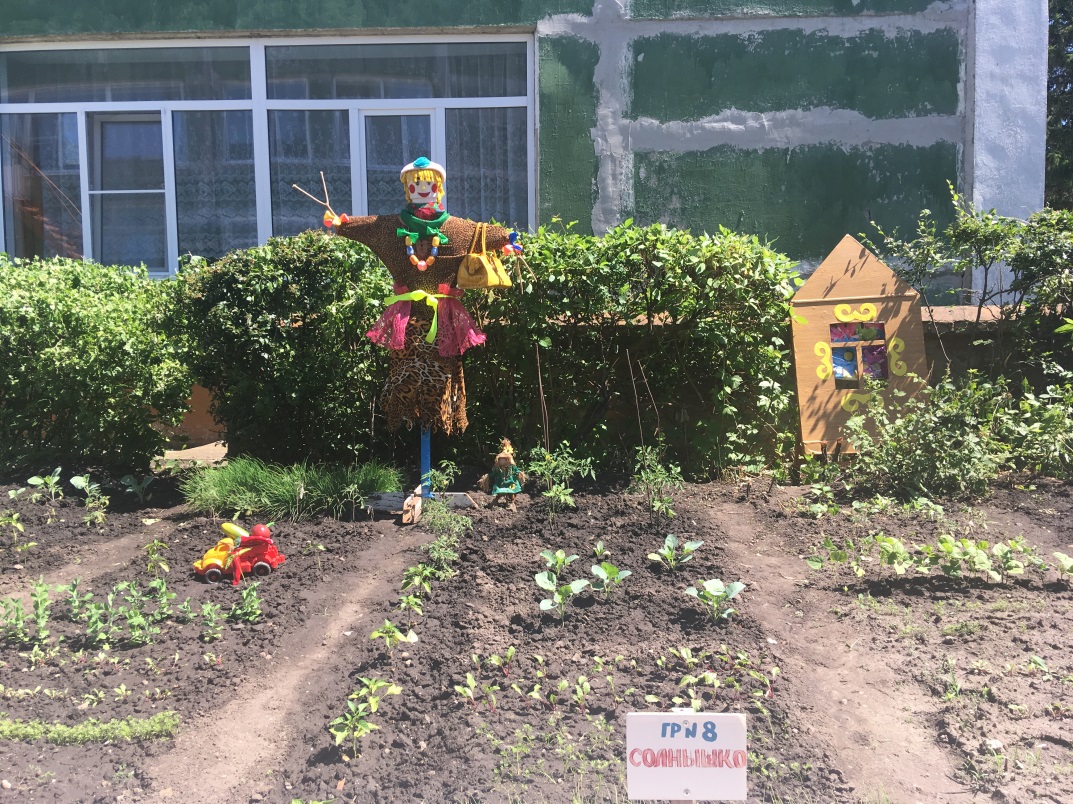 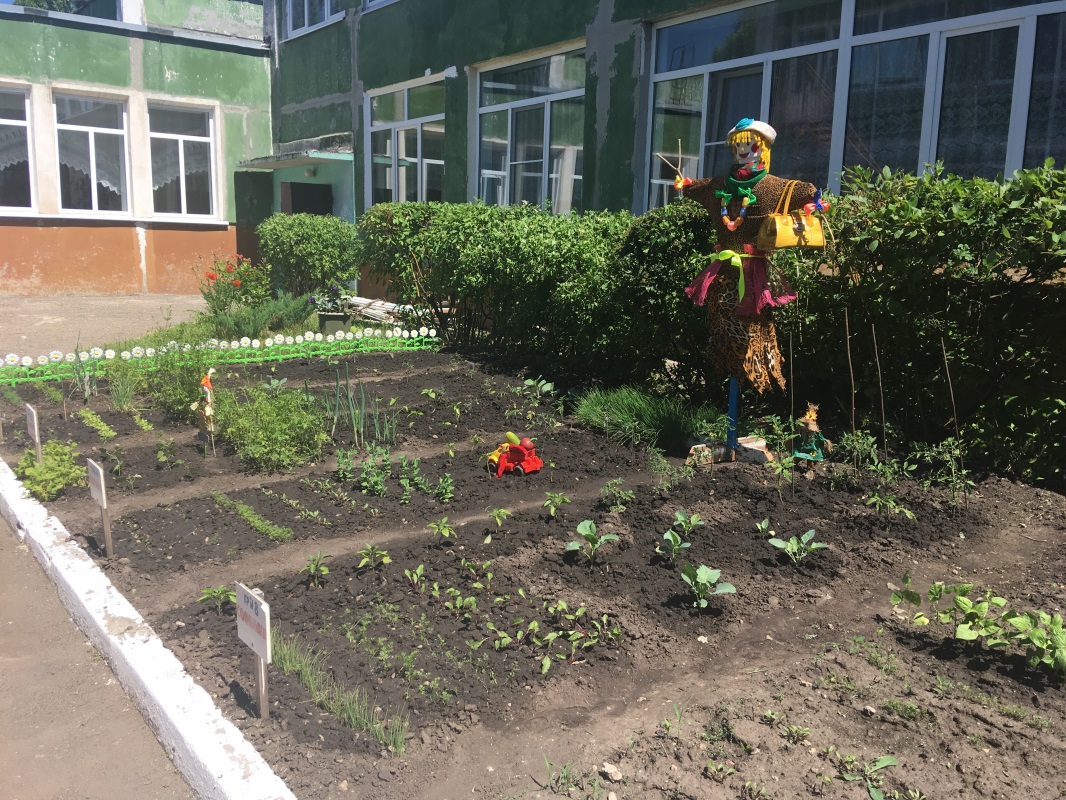 Цветники «Цветик-семицветик»
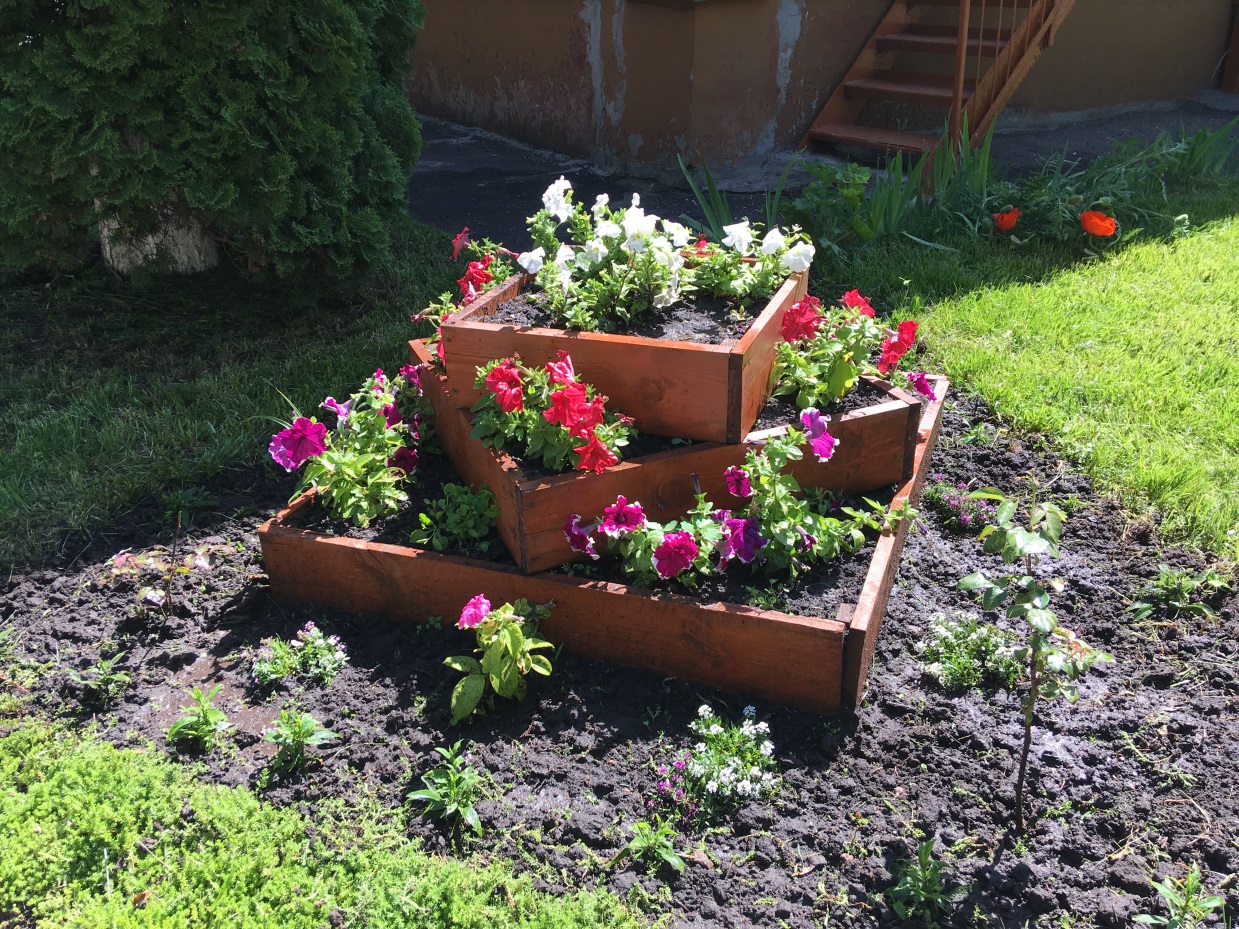 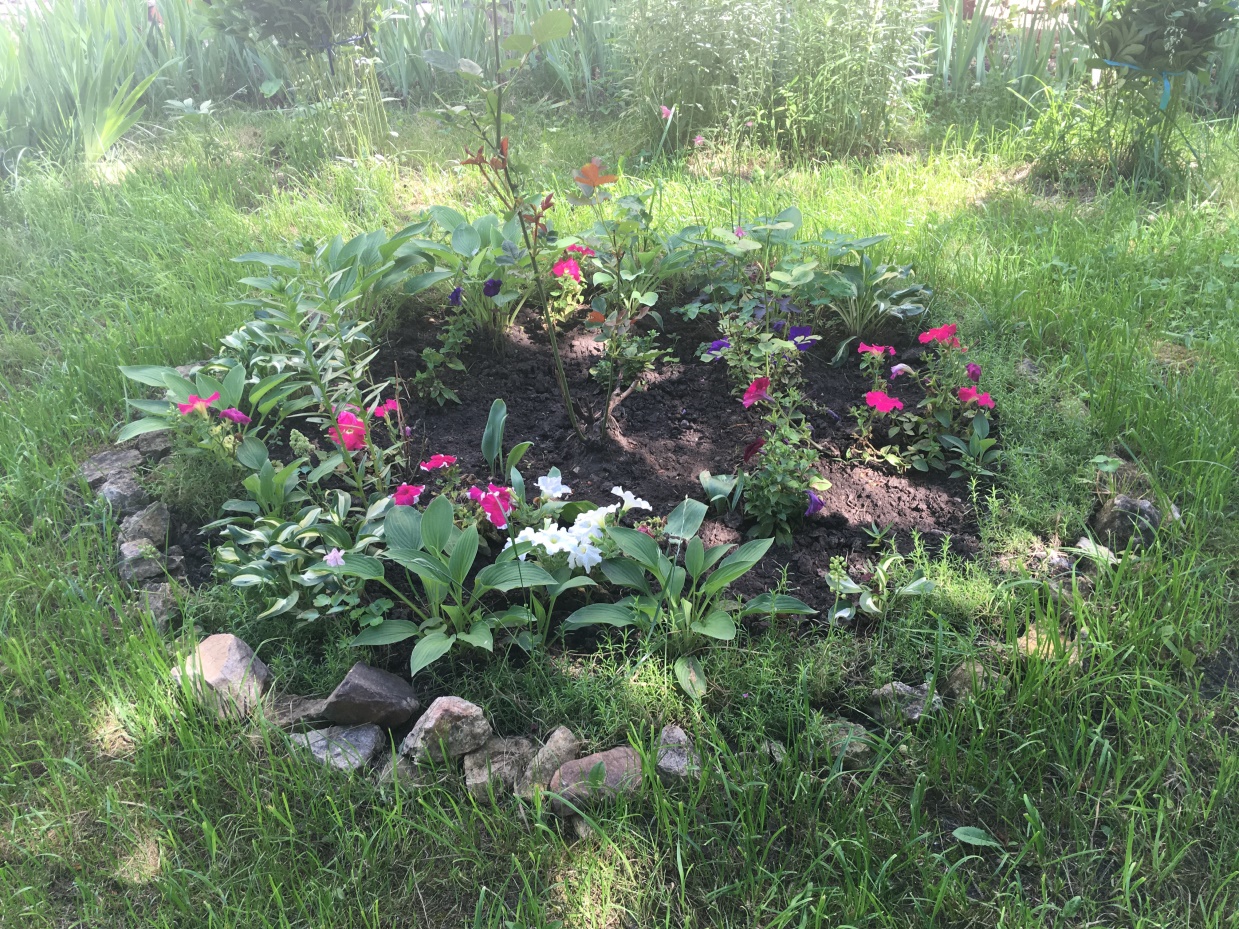 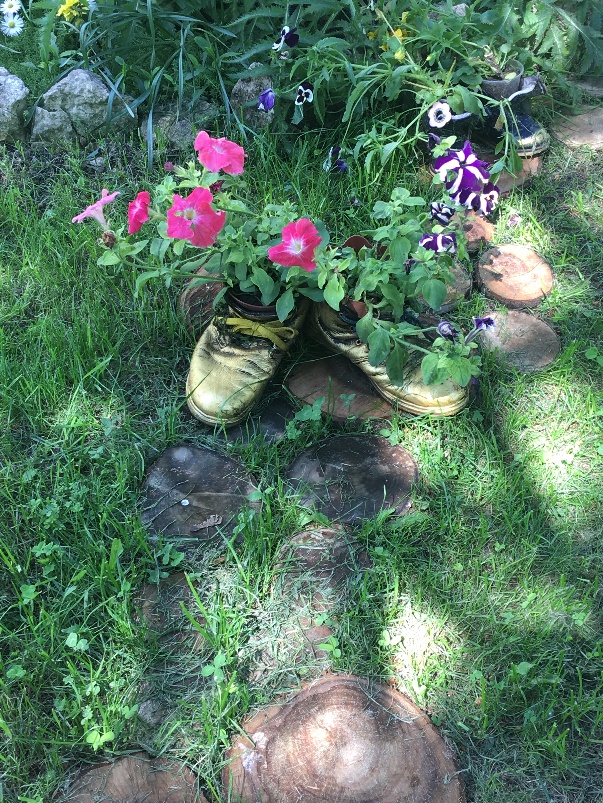